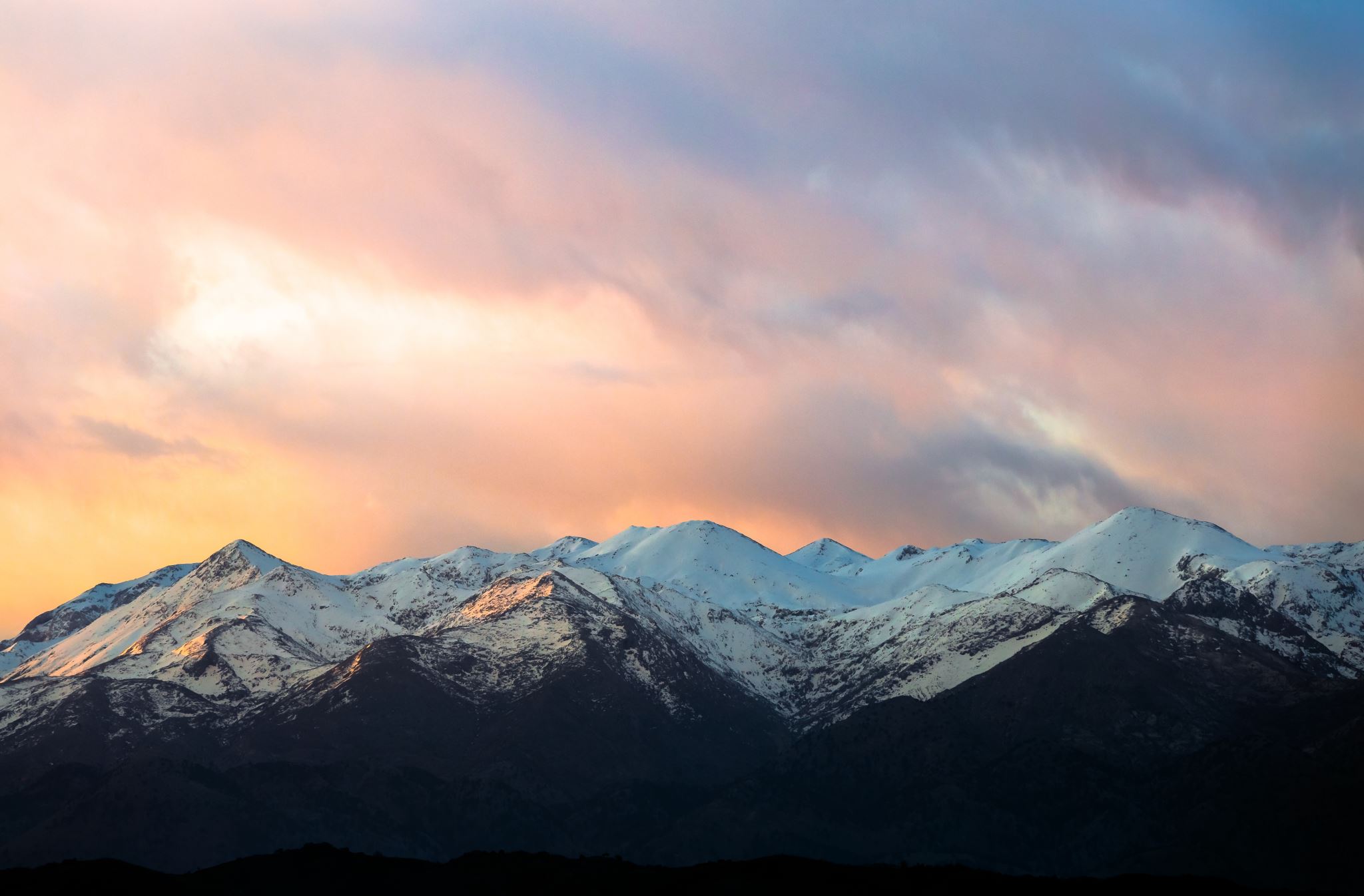 追求像天父一樣完全
經文：太5:33-48
話語上的提醒1. 勿以起誓做為個人的信用
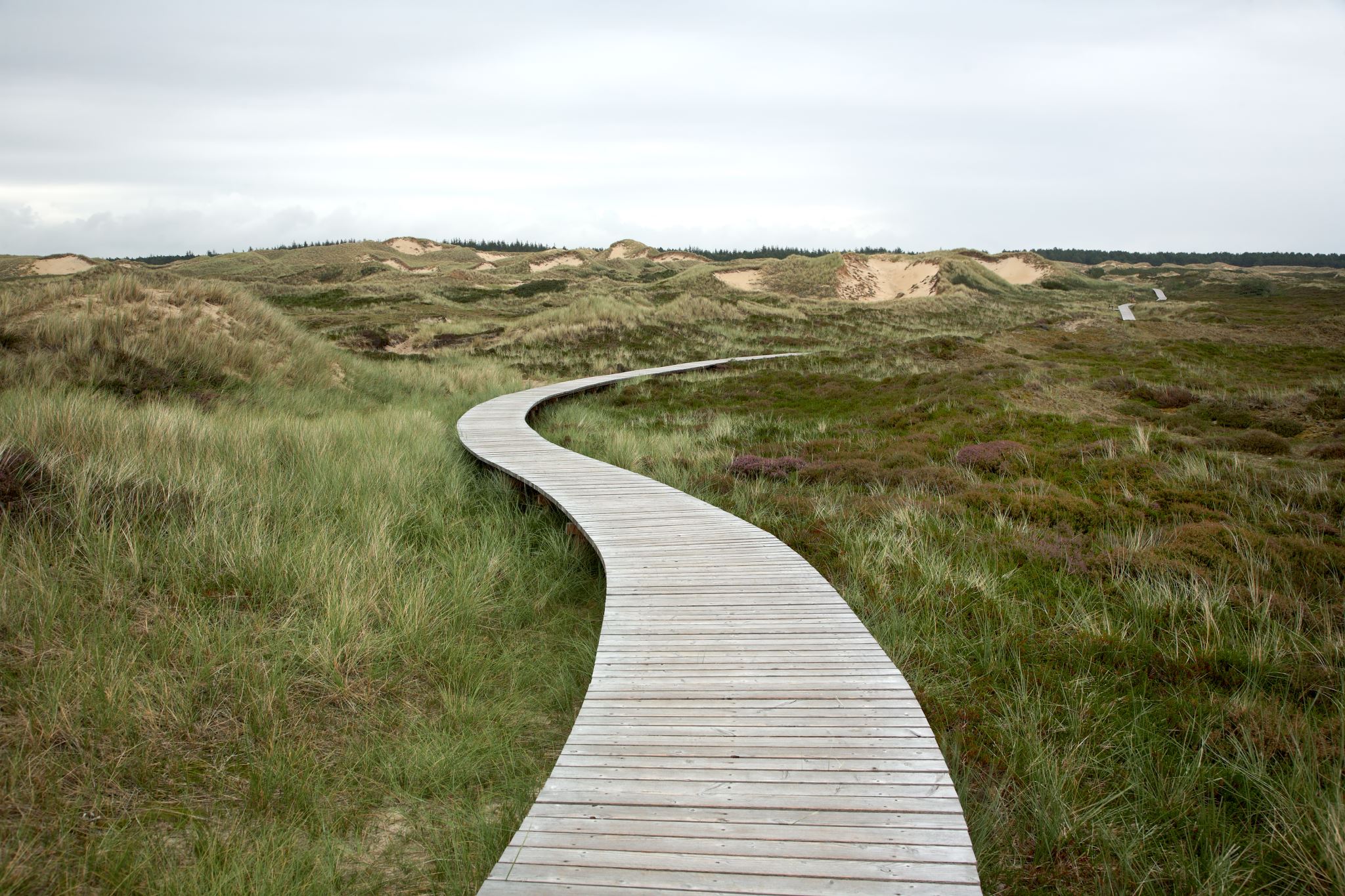 33. 你們又聽過有對古人說：『不可背誓，所起的誓總要向主謹守。』 （不起誓就沒有背誓的問題）34. 但是我告訴你們：甚麼誓都不可起。不可指着天起誓，因為天是　神的座位。（指天發誓以證己心，但天並不證你心）35. 不可指着地起誓，因為地是他的腳凳；也不可指着 耶路撒冷 起誓，因為 耶路撒冷 是大君王的京城。36. 又不可指着你的頭起誓，因為你不能使一根頭髮變黑變白。37. 你們的話，是，就說是；不是，就說不是。若再多說，就是出於那惡者。」
話語上的提醒2. 要以真心做為説話的前提
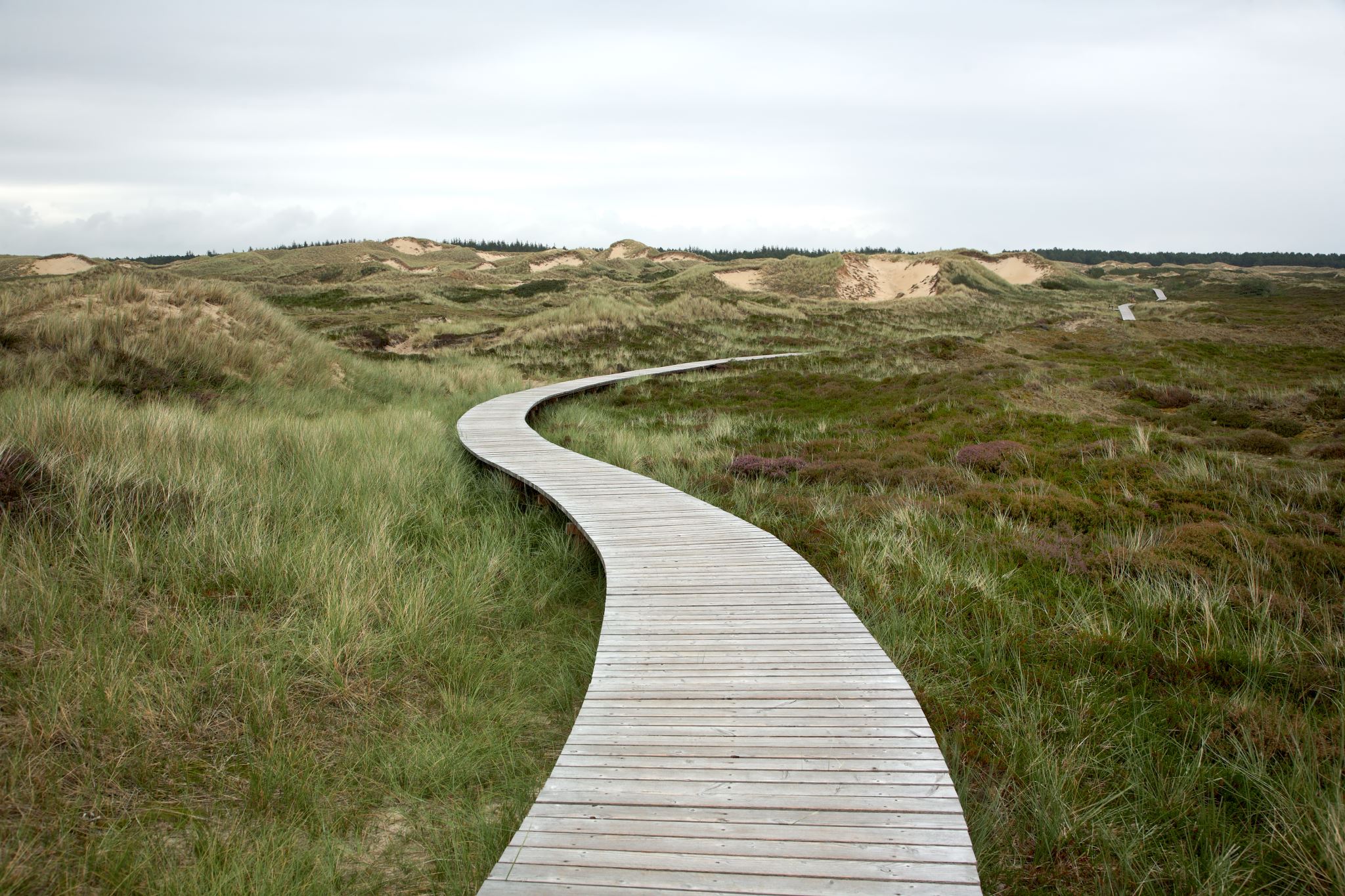 33. 你們又聽過有對古人說：『不可背誓，所起的誓總要向主謹守。』 （不起誓就沒有背誓的問題）34. 但是我告訴你們：甚麼誓都不可起。不可指着天起誓，因為天是　神的座位。（指天發誓以證己心，但天並不證你心）35. 不可指着地起誓，因為地是他的腳凳；也不可指着 耶路撒冷 起誓，因為 耶路撒冷 是大君王的京城。36. 又不可指着你的頭起誓，因為你不能使一根頭髮變黑變白。37. 你們的話，是，就說是；不是，就說不是。若再多說，就是出於那惡者。」
二、行為上的提醒
眼中沒有惡人 心中不存仇恨
38. 「你們聽過有話說：『以眼還眼，以牙還牙。』39. 只是我告訴你們：不要與惡人作對。有人打你的右臉，連另一邊也轉過去由他打。40. 有人想要告你，要拿你的裏衣，連外衣也由他拿去。41. 有人強迫你走一里 路，你就跟他走二里。42. 有求你的，就給他；有向你借貸的，不可推辭。」
二、行為上的提醒
從勉強自己甘心到甘心於被勉強
38. 「你們聽過有話說：『以眼還眼，以牙還牙。』39. 只是我告訴你們：不要與惡人作對。有人打你的右臉，連另一邊也轉過去由他打。40. 有人想要告你，要拿你的裏衣，連外衣也由他拿去。41. 有人強迫你走一里 路，你就跟他走二里。42. 有求你的，就給他；有向你借貸的，不可推辭。」
二、行為上的提醒
加碼順從來減弱無禮對待的力道
38. 「你們聽過有話說：『以眼還眼，以牙還牙。』39. 只是我告訴你們：不要與惡人作對。有人打你的右臉，連另一邊也轉過去由他打。40. 有人想要告你，要拿你的裏衣，連外衣也由他拿去。41. 有人強迫你走一里 路，你就跟他走二里。42. 有求你的，就給他；有向你借貸的，不可推辭。」
三、心態上的反轉
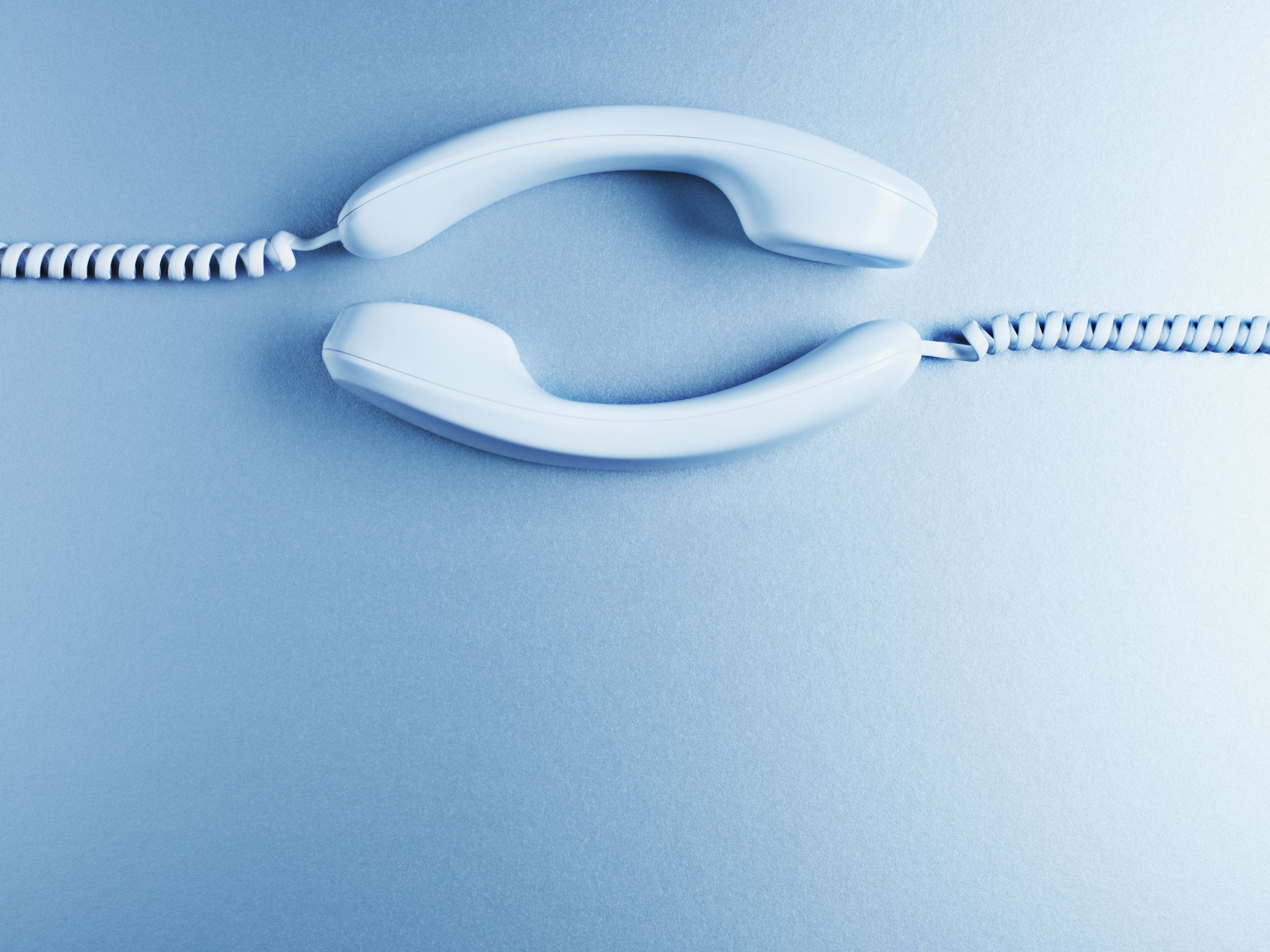 以仁愛取代仇恨～天父之子的條件
43. 「你們聽過有話說：『要愛你的鄰舍，恨你的仇敵。』44. 只是我告訴你們：要愛你們的仇敵，為那迫害你們的禱告。45. 這樣，就可以作天父的兒子。因為他叫日頭照好人，也照歹人；降雨給義人，也給不義的人。46. 你們若單愛那愛你們的人，有甚麼賞賜呢？就是稅吏不也是這樣行嗎？ 47. 你們若單請你弟兄的安，比人有甚麼長處呢？就是外邦人不也是這樣行麼？
三、心態上的反轉
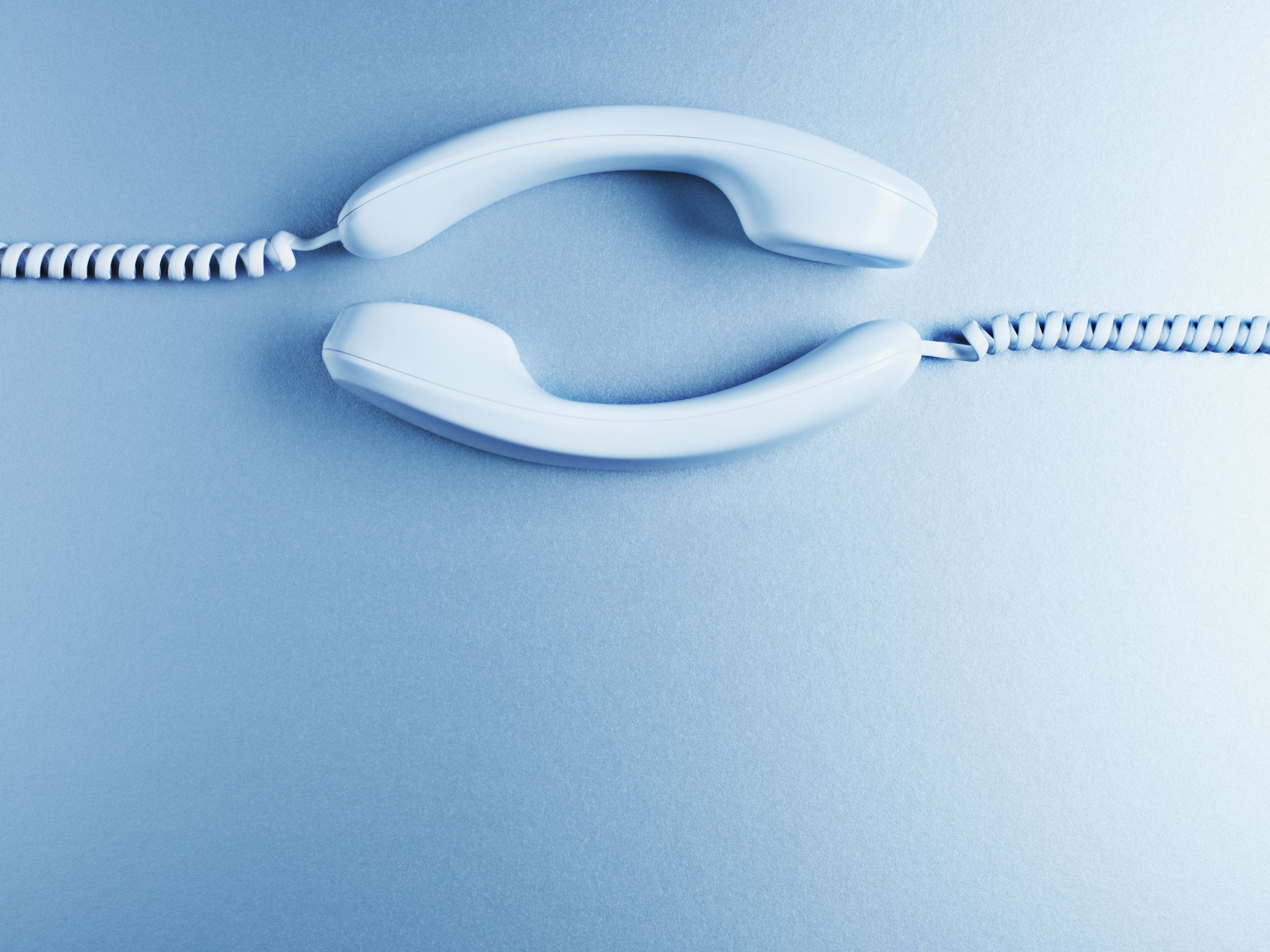 一視同仁地愛人～不單愛所愛之人因神愛世上一切人
43. 「你們聽過有話說：『要愛你的鄰舍，恨你的仇敵。』44. 只是我告訴你們：要愛你們的仇敵，為那迫害你們的禱告。45. 這樣，就可以作天父的兒子。因為他叫日頭照好人，也照歹人；降雨給義人，也給不義的人。46. 你們若單愛那愛你們的人，有甚麼賞賜呢？就是稅吏不也是這樣行嗎？ 47. 你們若單請你弟兄的安，比人有甚麼長處呢？就是外邦人不也是這樣行麼？
像天父一樣完全
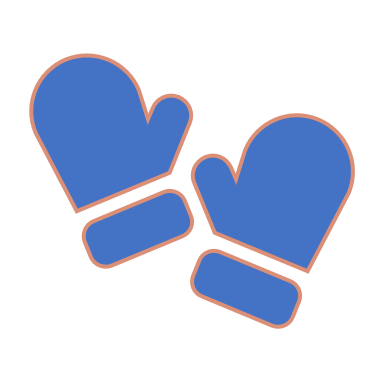 48. 所以，你們要完全，像你們的天父完全一樣。
”Be perfect,  therefore, as your Heavenly Father."